Оценка сформированности здорового образа жизни обучающихся в  профессиональных образовательных организациях.ЗАХАРОВА СВЕТЛАНА АЛЕКСАНДРОВНА,главный врач ГБУЗ РК «Сыктывкарская детская поликлиника  № 2»
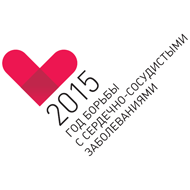 по данным анкетирования 
в Государственном бюджетном учреждении здравоохранения Республики Коми «Сыктывкарской детской поликлинике №2»
В декабре 2014 г. в   ГБУЗ РК «СДП №2» проведено анкетирование    351 обучающихся  в образовательных организациях СПО в возрасте с 16 до 18 лет для оценки динамики распространенности факторов риска, определения информированности обучающихся в отношении основных факторов риска и оценки сформированности установок на здоровый образ жизни в динамике обучения.
 
Анкетный опрос  анонимный.
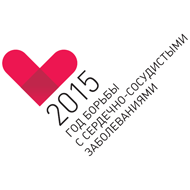 В настоящее время в РФ более половины обучающихся 
не соблюдают здоровый образ жизни, причем среди старшеклассников эта доля достигает 75%. 
Наличие двух и более неблагоприятных факторов, 
обусловленных образом жизни, повышает риск формирования   функциональных отклонений у школьников 
со стороны сердечнососудистой системы в 3,5 раза, 
костно-мышечной системы в 4,2 раза, 
нервной системы в 4,8 раза.
Установлена низкая информированность обучающихся в отношении факторов, негативно влияющих на здоровье. 
 Стратегии  формирования здорового образа жизни наиболее эффективно могут быть реализованы в организованных коллективах, т.е. среди детей и подростков, обучающихся в образовательных организациях.
 (В.Р. Кучма, И.В. Звездина, П.И. Храмцов, 2011).
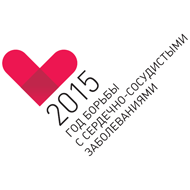 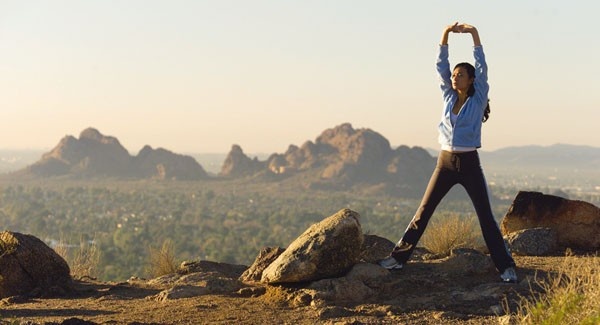 РЕЖИМ ДНЯ
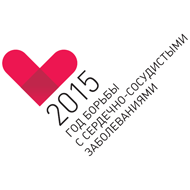 по данным анкетирования 
в Государственном бюджетном учреждении здравоохранения Республики Коми «Сыктывкарской детской поликлинике №2»
Соблюдают режим дня (%)
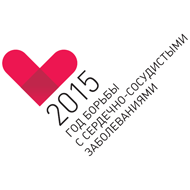 Соблюдают режим дня (сон, отдых) менее половины обучающихся, у юношей с ростом до 63% к 18 годам, у девушек - без особого  роста.
Имеют ночной сон 8 часов(%)
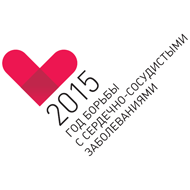 8-часовой ночной сон имеют 43% юношей в 16 лет со снижением к 18 годам до 25% и 18,5% девушек в 16 лет с ростом к 18 годам до 50%.
Имеют ночной сон 7 часов(%)
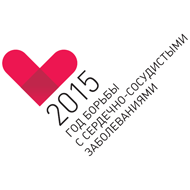 7-часовой ночной сон имеют 66,7% юношей в 16 лет со снижением к 18 годам до 40% и 48,6% девушек в 16 лет со снижением к 18 годам до 37,7%.
Вывод
Соблюдение режима дня (сон, отдых)- низкий показатель, причем у девушек очень низкий. Формирование установки на 7-8 часовой сон к 18 годам низкое.
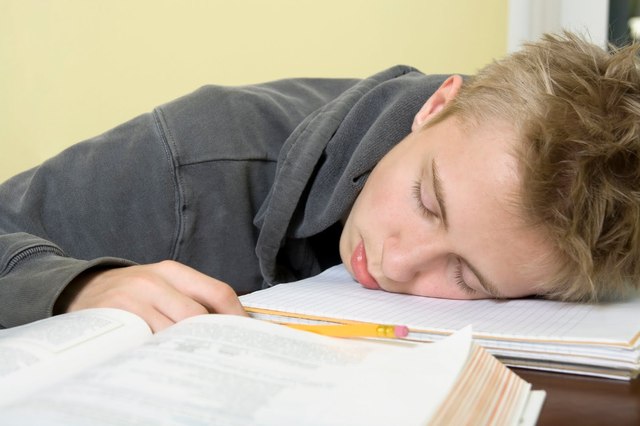 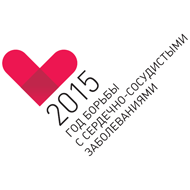 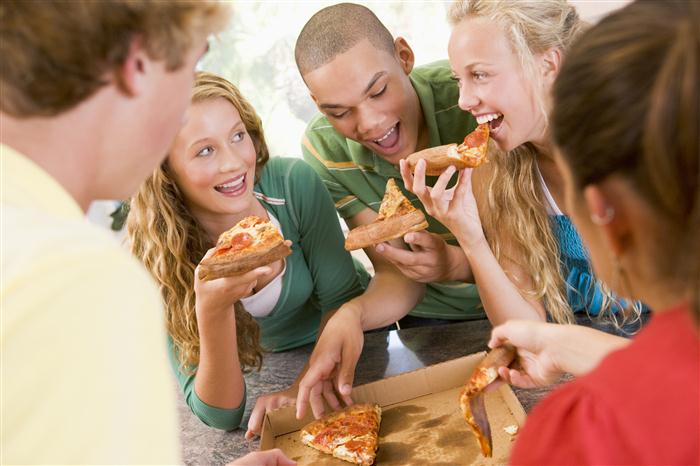 ПИТАНИЕ
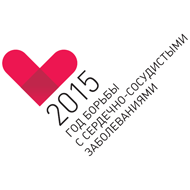 по данным анкетирования 
в Государственном бюджетном учреждении здравоохранения Республики Коми «Сыктывкарской детской поликлинике №2»
Питаются регулярно (%)
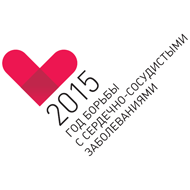 Регулярно питаются менее половины юношей со снижением  до 44% к 18 годам, менее трети девушек с резким снижением до 16% в 17 лет и ростом до 40% к 18 годам.
Принимают горячую пищу 3 раза в день и чаще (%)
(исключая кофе, чай и др.)
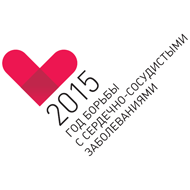 Употребляют горячую пищу 3 раз в день и чаще юноши в 16 лет 46,7% почти без роста к 18 годам- 50% и девушки в 16 лет 25,9% со снижением к 18 годам до 10%.
Принимают мясо, птицу, рыбу 1 раз в день и чаще (%)
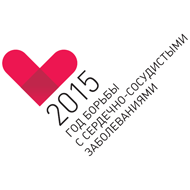 Употребляют мясо, птицу, рыбу 1 раз в день и чаще юноши в 16 лет 48,6% со снижением в 17лет до 40% и с ростом  к 18 годам до 50% и девушки в 16 лет 33,3% со снижением к 18 годам до 10%.
Принимают молоко и молочные продукты 
1 раз в день и чаще (%)
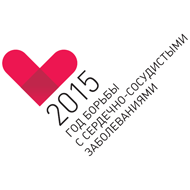 Употребляют молоко ,молочные продукты 1 раз в день и чаще юноши в 16 лет  52,4% без особого роста к 18 годам, девушки в 16 лет 22,2%  с незначительным ростом к 18 годам до 30,7%.
Принимают свежие овощи, фрукты, свежие соки 
1 раз в день и чаще (%)
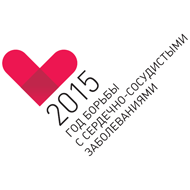 Употребляют свежие овощи, фрукты, соки 1 раз в день и чаще юноши  в 16 лет 46,7%  со снижением 38,2% и 43,7% к 18 годам, девушки в 16 лет 25,9% с незначительным ростом до 30% к 18 годам.
Знают о преимуществах здорового питания (%)
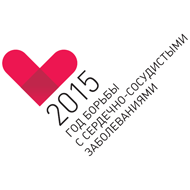 Низкие проценты информированных подростков о преимуществах здорового питания.
Вывод
Распространенность регулярного питания у подростков низкая, очень низкая  у  девушек с резким снижением до 16% в 17 лет.
Информированность о здоровом питании низкая.
Низкая информированность приводит к снижению установки на ЗОЖ  по преимуществу здорового питания.
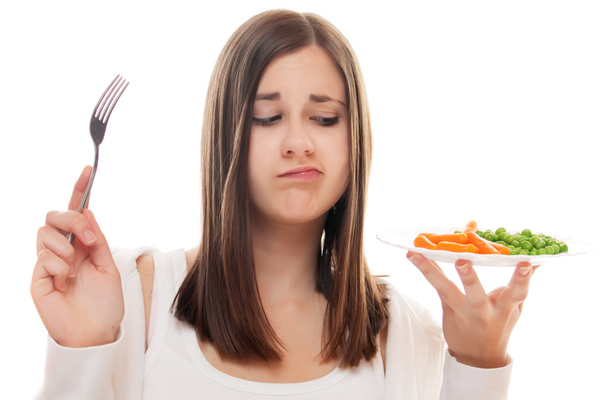 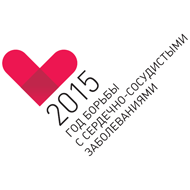 Употребление горячей пищи 3 раз в день и чаще низкое , у девушек очень низкое со снижением к 18 годам до 10%.

Употребление мяса, птицы, рыбы 1 раз в день и чаще низкое,  у девушек очень низкое со снижением к 18 годам до 10%.


Употребление свежих овощей, фруктов, соков 1 раз в день и чаще низкое, очень низкое у девушек с незначительным ростом до 30% к 18 годам.
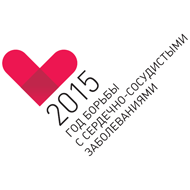 Употребление молока ,молочных продуктов 1 раз в день и чаще среднее у юношей, очень низкое у  девушек с незначительным ростом к 18 годам.
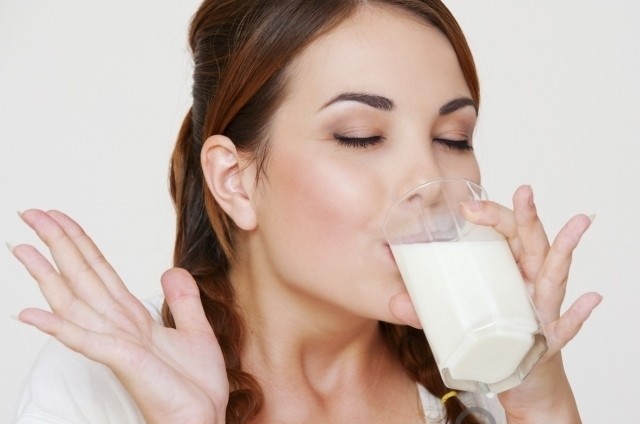 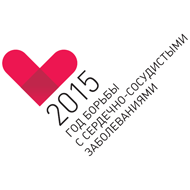 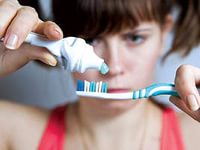 ЭЛЕМЕНТАРНЫЕ ГИГИЕНИЧЕСКИЕ НАВЫКИ
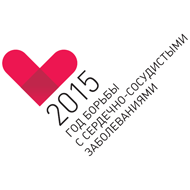 по данным анкетирования 
в Государственном бюджетном учреждении здравоохранения Республики Коми «Сыктывкарской детской поликлинике №2»
Имеют элементарные гигиенические навыки(%)
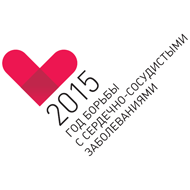 У юношей и девушек  средняя сформированность  навыков по  элементарной гигиене со снижением к 18 годам до низкой.
Всегда моют руки перед едой (%)
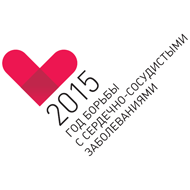 Всегда моют руки перед едой- в 16 лет юноши 50,5% со снижением 48,8% и 46,9% к 18 годам, девушки в 16 лет 48,1% со снижением 44,2% и 40% к 18 годам.
Чистят зубы 2 раза в день и чаще (%)
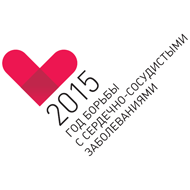 Чистят зубы 2 раза в день и чаще в 16 лет юноши 61% с незначительным ростом 64,2% и 62,5% к 18 годам, девушки лучше в 16 лет 88,8% с незначительным снижением 78,8% и затем  с ростом 90% к 18 годам.
Вывод:
Распространенность  сформированных навыков по  элементарной гигиене   средняя со снижением до 55%  к 18 годам у юношей ; средняя у девушек  со снижением до  50% в 18 лет. Формирование установок на ЗОЖ в части соблюдения элементарной  гигиены снижается к 18 годам.
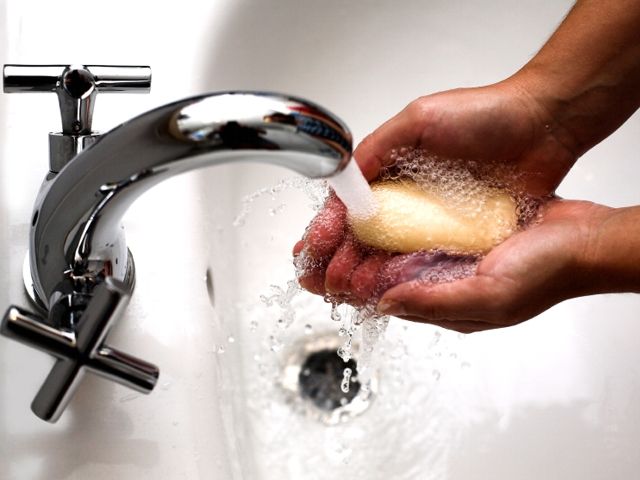 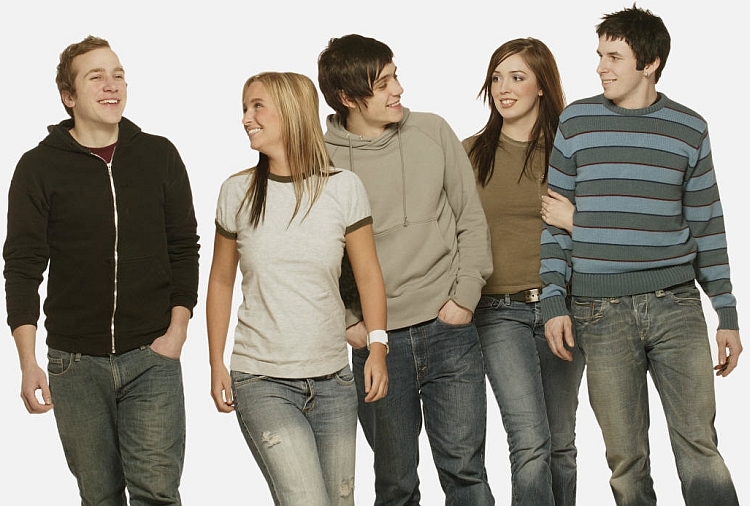 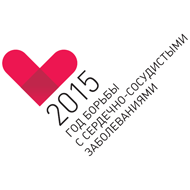 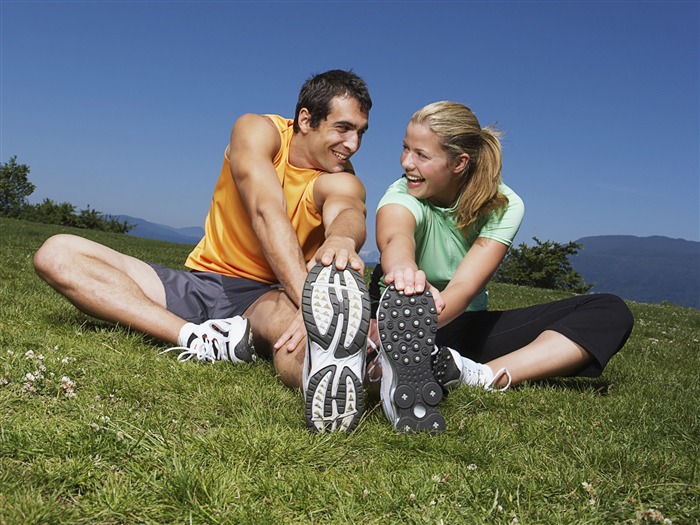 СПОРТ
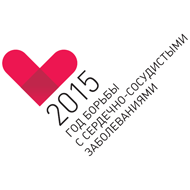 по данным анкетирования 
в Государственном бюджетном учреждении здравоохранения Республики Коми «Сыктывкарской детской поликлинике №2»
Занимаются спортом (%)
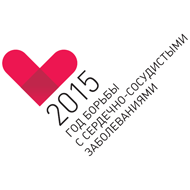 Занимаются спортом чуть больше половины  подростков, причем юноши в 2 раза больше девушек в возрасте 16 и 17 лет.
Считают низкую двигательную активность вредной (%)
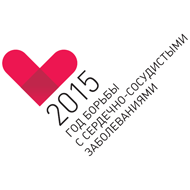 Большинство подростков считают низкую двигательную активность вредной.
Вывод:
Распространенность занятий  спортом средняя у подростков, причем юноши превышают девушек в возрасте 16 и 17 лет. Информированность о вреде низкой двигательной активности от средней до высокой в 17 и 18лет.
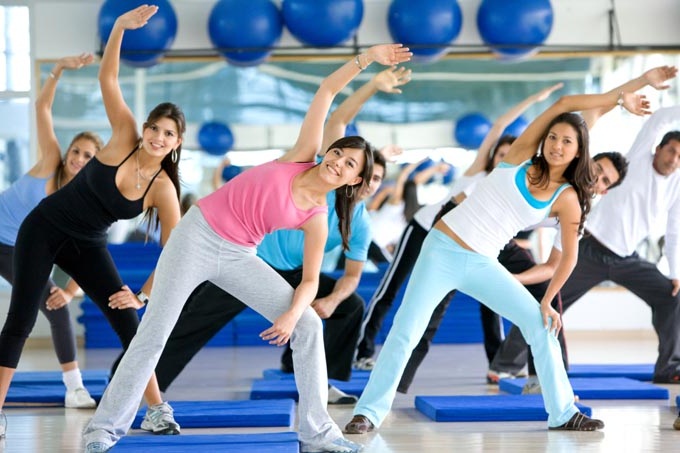 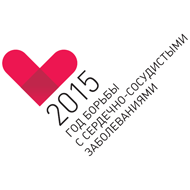 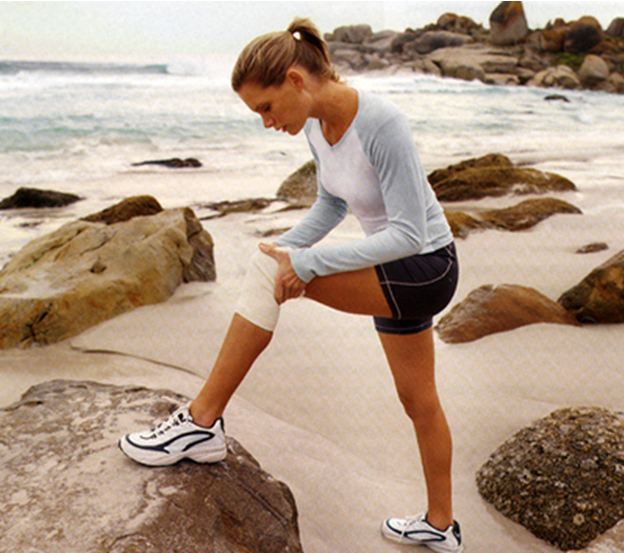 ТРАВМАТИЗМ
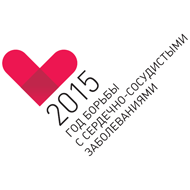 по данным анкетирования 
в Государственном бюджетном учреждении здравоохранения Республики Коми «Сыктывкарской детской поликлинике №2»
Считают наиболее опасным в настоящее время  получить травму на автодороге  (%)
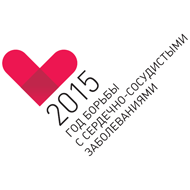 Считают  наиболее опасными получение травмы  на автодороге менее трети подростков.
Пользуются ремнями безопасности во время езды(%)
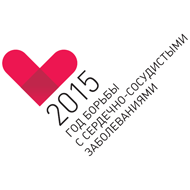 Пользуются ремнями безопасности только около половины подростков.
Считают наиболее опасными в настоящее время пострадать от людей, находящихся в нетрезвом виде 
или под действием наркотиков(%)
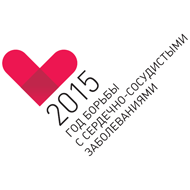 Считают  наиболее опасными получение травмы  от людей, находящихся в нетрезвом виде или под действием наркотиков только  около половины подростков.
Знают о профилактике травматизма, 
несчастных случаях, отравлениях (%)
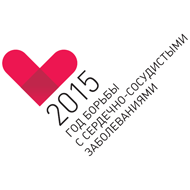 Знают о профилактике травматизма несчастных случаях, отравлениях  около половины подростков
Вывод:
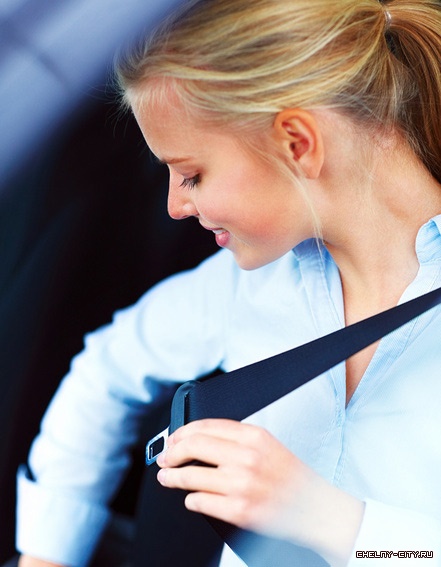 Получение травмы  на автодороге  и травмы  от людей, находящихся в нетрезвом виде или под действием наркотиков подростки в большинстве  не считают опасными.
Информированность о профилактике травматизма очень средняя- со снижением к   18 годам. Формирование установок на профилактику травм на дорогах среднее,  пользуются ремнями безопасности менее половины подростков.
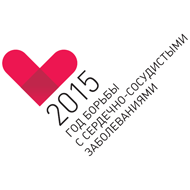 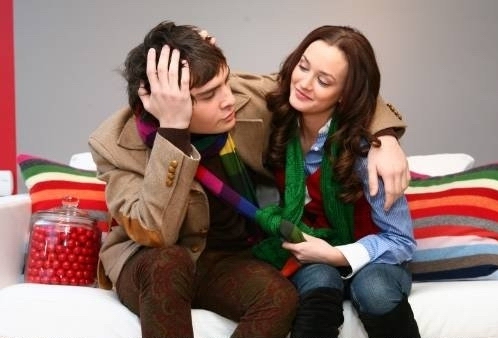 ЗАБОЛЕВАНИЯ, ПЕРЕДАЮЩИЕСЯ ПОЛОВЫМ ПУТЕМ
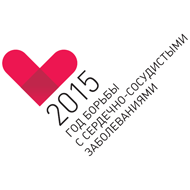 по данным анкетирования 
в Государственном бюджетном учреждении здравоохранения Республики Коми «Сыктывкарской детской поликлинике №2»
Знают о профилактике ЗППП, 
в т.ч. ВИЧ и СПИДе (%)
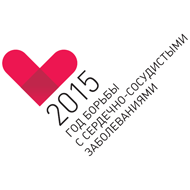 Знания о таких факторов риска НИЗ,  как  ЗППП –  у девушек средние со снижением к 18 годам, у юношей процент ниже, со снижением к 18 годам.
Вывод:
Информированность обучающихся в профес-сиональных образовательных организациях в отношении  таких факторов риска НИЗ,  как  ЗППП –  у девушек и юношей –от средней до низкой к 18 годам.  Вероятно, информированность не снижается, но снижается установка на ЗОЖ  по данному разделу профилактики.
74%
64%
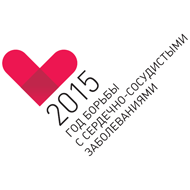 50%
40%
16 лет				       18 лет
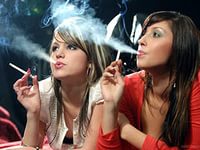 КУРЕНИЕ
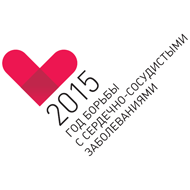 по данным анкетирования 
в Государственном бюджетном учреждении здравоохранения Республики Коми «Сыктывкарской детской поликлинике №2»
Курят (%)
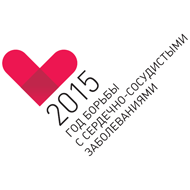 Распространенность курения  высокая у девушек в 16 и 17 лет со снижением в 18 лет до 22%, превышают распространенность курения юношей.
Считают, что курение вредно (%)
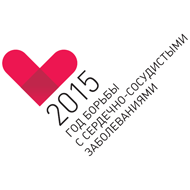 Высокий процент подростков  считают, что курение вредно, причем во всех возрастах, но со снижением в 18 лет у девушек.
Согласны с запретом на курение (%)
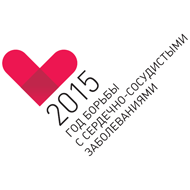 Такой же высокий процент подростков согласны с запретом на курение.
Процент семей, где обсуждались
 вредные последствия курения
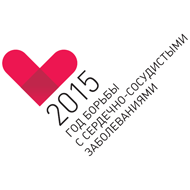 Процент семей, в которых обсуждались вредные последствия курения в пределах от 70% в 16 лет до 76% в 18 лет, причем в семьях девушек процент выше.
Вывод:
Информированность обучающихся в ОО в отношении  таких факторов риска НИЗ,  как курение – высокая как у юношей, так и у девушек (80-96%) во всех возрастах.
	 Распространенность курения высокая у девушек 16 и 17 лет, процент курящих девушек выше, чем юношей. Снижения процента курящих подростков к 18 годам. Формирование установки на ЗОЖ:  90-92% подростков  считают, что курение вредно, более половины согласны с запретом на курение.
	Процент семей, в которых обсуждались вредные последствия курения средний с ростом в 18 лет.
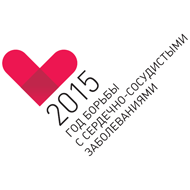 Данные исследования  смокилайзером (с % карбоксигемоглобина) обучающихся в ПОО, 2015г. (570 человек: юношей-360 чел, девушек-210 чел.)
Исследование проведено по возрастам: 16 лет, 17 лет, 18 лет. И по полу: юноши и девушки отдельно. Данные имеются. По смокилайзеру: СО (ррм) 0-6 некурящий, 7-10 не заядлый курильщик, 11-72 заядлый, более 72-отравление. % СОНв 0-1 некурящий, 1,1-1,6 не заядлый,1,8-12 заядлый курильщик.
[Speaker Notes: Исследование проведено по возрастам: 16 лет, 17 лет, 18 лет. И по полу: юноши и девушки отдельно. Данные имеются. По смокилайзеру: СО (ррм) 0-6 некурящий, 7-10 не заядлый курильщик, 11-72 заядлый, более 72-отравление. % СОНв 0-1 некурящий, 1,1-1,6 не заядлый,1,8-12 заядлый курильщик.]
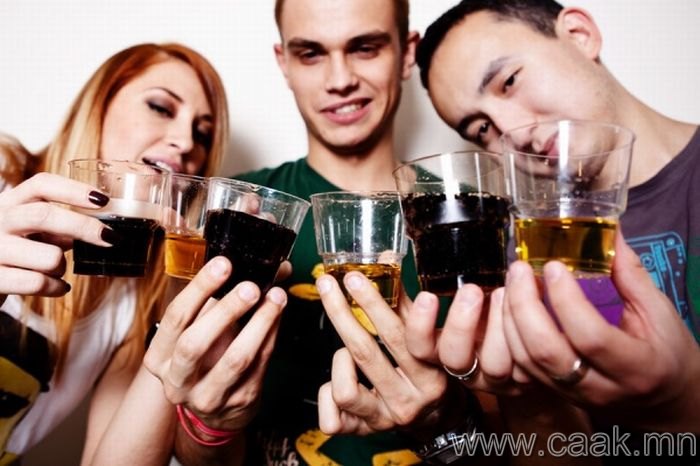 АЛКОГОЛЬ
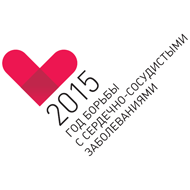 по данным анкетирования 
в Государственном бюджетном учреждении здравоохранения Республики Коми «Сыктывкарской детской поликлинике №2»
Употребляют спиртные напитки (%)
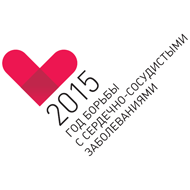 В зависимости от возраста растет процент употребляющих алкоголь, причем число девушек превышает число юношей в 16 и 17 лет.
Употребляют - 1 раз в месяц (%)
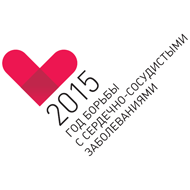 Большой процент подростков употребляет алкоголь 1 раз в месяц, у девушек с ростом к 18 годам, у юношей со снижением к 18 годам.
Уверены, что подвергают себя большому риску, употребляя алкоголь 1 раз в неделю (%)
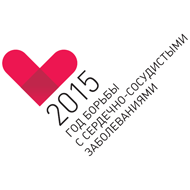 Только 30-37% подростков считают, что употребляя алкоголь 1 раз в неделю, подвергают себя большому риску.  Уже 70% девушек в 18 лет говорят о риске  алкоголя.
Процент семей, где обсуждались вредные последствия алкоголя
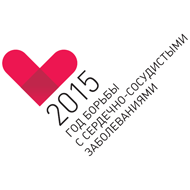 Процент семей, в которых обсуждались вредные последствия алкоголя в пределах от 72%  в  17 лет до 76% в 16 и 18 лет, причем в семьях девушек процент выше и в 18 лет составляет 100%.
Вывод:
Информированность  обучающихся в ПОО о таком факторе риска  НИЗ, как алкоголь - низкая (30,5-37%) у юношей всех возрастов и девушек в 16 и 17 лет, но средняя   (70%) у девушек в 18 лет. В зависимости от возраста растет процент употребляющих алкоголь, причем число девушек превышает число юношей. Информированность о данном факторе риска низкая- только 32% считают, что употребляя алкоголь 1 раз в неделю, подвергают себя большому риску, средняя только у девушек в 18 лет. 
	Формирование установки вредных последствий алкоголя в семьях дано среднее с ростом, у девушек в 18 лет составляет 100%.
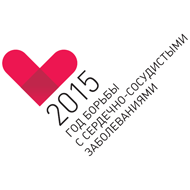 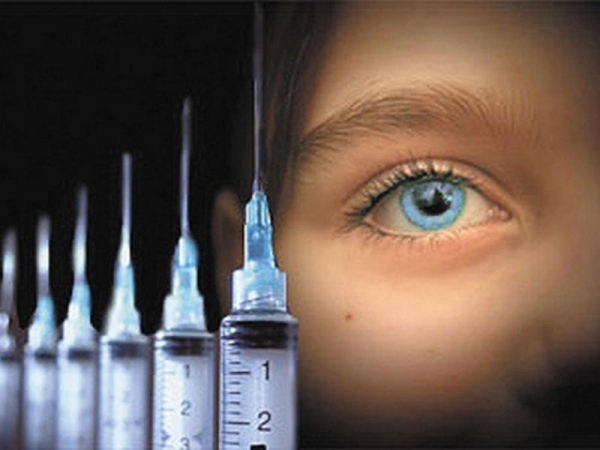 НАРКОТИКИ
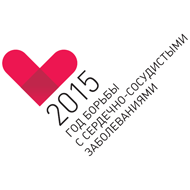 по данным анкетирования 
в Государственном бюджетном учреждении здравоохранения Республики Коми «Сыктывкарской детской поликлинике №2»
Пробовали наркотики (%)
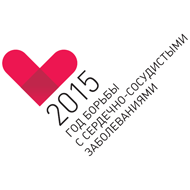 Отмечается рост  проб наркотиков с 15% в 16 лет, до 34% в 17 лет и 69% в 18 лет у юношей. Причем, процент юношей и девушек в 16 и 17 лет примерно одинаков, 
в 18 лет процент юношей в 6 раз выше.
Вывод:
Распространенность проб наркотиков
в 18 лет у юношей в 6 раз выше, несмотря на то, что информированность о вреде наркотиков у подростков  достаточная.
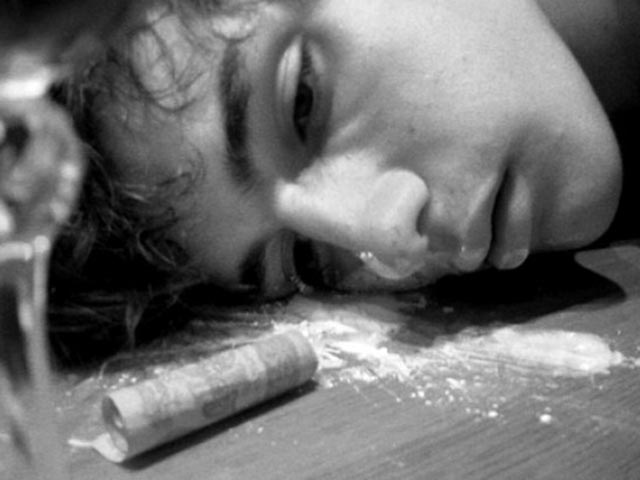 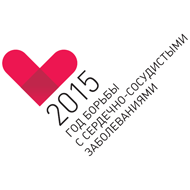 Выводы:
Обучающиеся 16-18 лет имеют недостаточную установку на ЗОЖ, что свидетельствует о необходимости адекватной системы гигиенического обучения и воспитания по формированию ЗОЖ.
Обучающиеся 16-18 лет имеют высокий процент вредных привычек, при этом низкий процент подростков имеет элементарные гигиенические навыки и невысок процент знающих о профилактике ЗППП, в т.ч. ВИЧ, рациональным питанием. Рост числа детей с избыточным весом и ожирением.
Факторы, обусловленные образом жизни являются управляемыми, в связи с чем возрастает актуальность обучения   навыкам сохранения и укрепления своего здоровья, формирования ЗОЖ не только обучающихся, но и членов их семей.
В образовательных организациях возможна реализация мероприятий по формированию ЗОЖ  обучающихся как на индивидуальном, так и на групповом уровне.
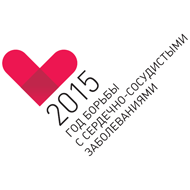 система оказания профилактической медицинской помощи
Система оказания профилактической медицинской помощи  в поликлинике включает:
Информирование населения  по ЗОЖ (формирование ЗОЖ)
Раннее выявление факторов риска и заболеваний, ПМСП-  диспансеризация хронических больных, профилактические медицинские осмотры.
В структуре:
Врач по гигиене детей и подростков  в отделение организации медицинской помощи детям в  образовательных учреждениях (в соответствии с приказом МЗ РФ № 822-н от 05.11.2013).
Кабинет здорового ребенка.
Планирование, анализ, координация.
Взаимодействие с образовательными организациями, СМИ, общественными организациями, Центром здоровья.
Профилактическая медицинская помощь эффективна по индикаторным показателям.
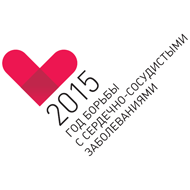 индикаторные показатели поликлиники
В соответствии с Программой развития здравоохранения в РК в поликлинике выполнены целевые показатели:

младенческая смертность (на 1000 родившихся живыми) – нет в 2014 г. и за 6 мес. 2015 г.;
охват новорожденных детей неонатальным скринингом (доля обследованных от числа подлежащих) (в процентах) - 100%;
охват детей первого года жизни аудиологическим скринингом (доля обследованных от числа подлежащих) (в процентах)- 100%;
Подростковая смертность с 15-17 лет – нет с 2011-2014 г.г.; 
Процент посещений в поликлинику с профилактической целью- 46%;
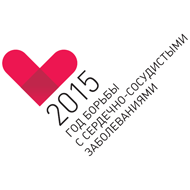 индикаторные показатели поликлиники
доля детей первого года жизни, осмотренных врачами-специалистами в декретированные сроки (доля от числа подлежащих обследованию в декретированные сроки) - 99,5%;
смертность детей от 0 до 17 лет снизилась в 10 раз в 2014 г.- 
       7 на 100 000 детей соответствующего возраста (1чел.); за 6м. 2015 г.-7 на 100 000 (1 чел.).
Нет суицидов с 2011г.
доля детей 1 и 2 групп здоровья, обучающихся в общеобразовательных учреждениях (в процентах) - 92%;
охват диспансеризацией детей-сирот и детей, оставшихся без попечения родителей (доля обследованных от числа подлежащих) (в процентах)  -100%;
охват  медицинскими осмотрами профилактическими, (доля обследованных от числа подлежащих) (в процентах) -98%;
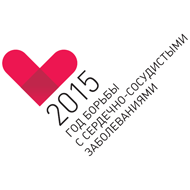 по подпрограмме «Формирование ЗОЖ»
По Подпрограмме 4 «Формирование здорового образа жизни»:

 Формирование мотивации отказа населения Республики Коми от вредных привычек (алкоголизм, табакокурение и наркомания):
Проведен анализ сформированности ЗОЖ у обучающихся  ПОО.
проведен  анализ распространенности  потребления табака среди подростков;
проводятся акции, работа с волонтерами, мониторинг, имеется  специалист, обученный консультированию  по отказу от курения;
охват детского населения профилактическими прививками в соответствии с Национальным календарем профилактических прививок - не ниже 96%;
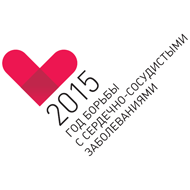 по подпрограмме «Формирование ЗОЖ»
доля детей с положительным статусом ВИЧ, рожденных матерями с ВИЧ-инфекцией, от общего числа детей, рожденных матерями с ВИЧ-инфекцией- нет  данной категории;
охват населения деятельностью Центров здоровья – 
     консультированы  человек  768 чел.;
доля лиц, страдающих ожирением –нет стабилизации показателя - рост на 15%.
рост  эффективности  диспансерного наблюдения в 1,6 раза.
стабилизация уровня общей  заболеваемости с 0-17 лет  в течение 5 лет - 2681 на 1000.
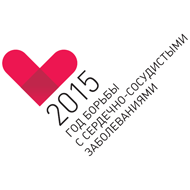 Задачи:
Необходимость осуществления образовательными организациями гигиенического обучения и воспитания. Гигиеническое обучение складывается из учебной, внеучебной и внешкольной работы, осуществляемой педагогическим и медицинским персоналом. Учебная работа проводится в соответствии с образовательными стандартами, учебными программами, методическими рекомендациями. Проводится в виде отдельных уроков, как составная часть уроков, в рамках классных часов.  Внеучебная и внешкольная работа включает занятия на факультативах, кружках, индивидуальные консультации, беседы, лекции, тематические видеофильмы, общешкольные мероприятия, викторины, конкурсы и т. д. Эффективно обучение старшеклассников для работы среди сверстников и младших школьников, активное вовлечение родителей к проведению школьных мероприятий.
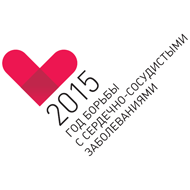 Гигиеническое воспитание родителей проводится в форме лекций, бесед на родительских собраниях, памяток. 
Цикл лекций медицинского персонала для обучающихся и родителей проводится  в течение учебного года  медицинскими работниками, врачом по гигиене детей и подростков детских поликлиник  с учетом возраста по графику, согласованному с руководителями ОО. В ГБУЗ РК «СДП №2» имеется врач по гигиене детей и подростков в ООМП в ОУ впервые в РК, в соответствии с приказом МЗ РФ № 822-н от 05.11.13.
Раннее выявление, коррекция и устранение негативных факторов риска здоровья проводится по результатам ежегодных профилактических медицинских осмотров в соответствии с приказом МЗ РФ № 1346-н.
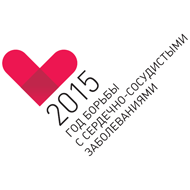 Взаимодействие образовательных организаций с центрами  здоровья в области консультативной деятельности: групповое и индивидуальное консультирование обучающихся  и их родителей по сохранению своего здоровья с учетом возрастных особенностей, консультирование учителей по педагогическому сопровождению детей группы риска по соматическому статусу, консультирование медицинских работников МО по вопросам профилактики и формирования ЗОЖ  обучающихся.
Консультирование по отказу от курения. Отказ от курения педагогов, медработников, работников культуры, спорта.
Оценка эффективности мероприятий по формированию ЗОЖ у обучающихся совместно образовательных организаций, медицинских организаций, центров здоровья с целью установления приоритетов в работе по формированию ЗОЖ в каждой образовательной организации.
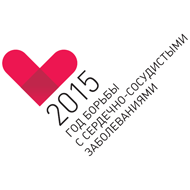 Эффективное образование обучающихся в области здорового образа жизни должно привести к переоценке жизненных ценностей, появлению необходимых навыков, изменению поведения и стиля жизни детей и подростков и снижению риска формирования заболеваний подрастающего поколения.
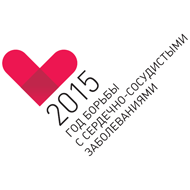 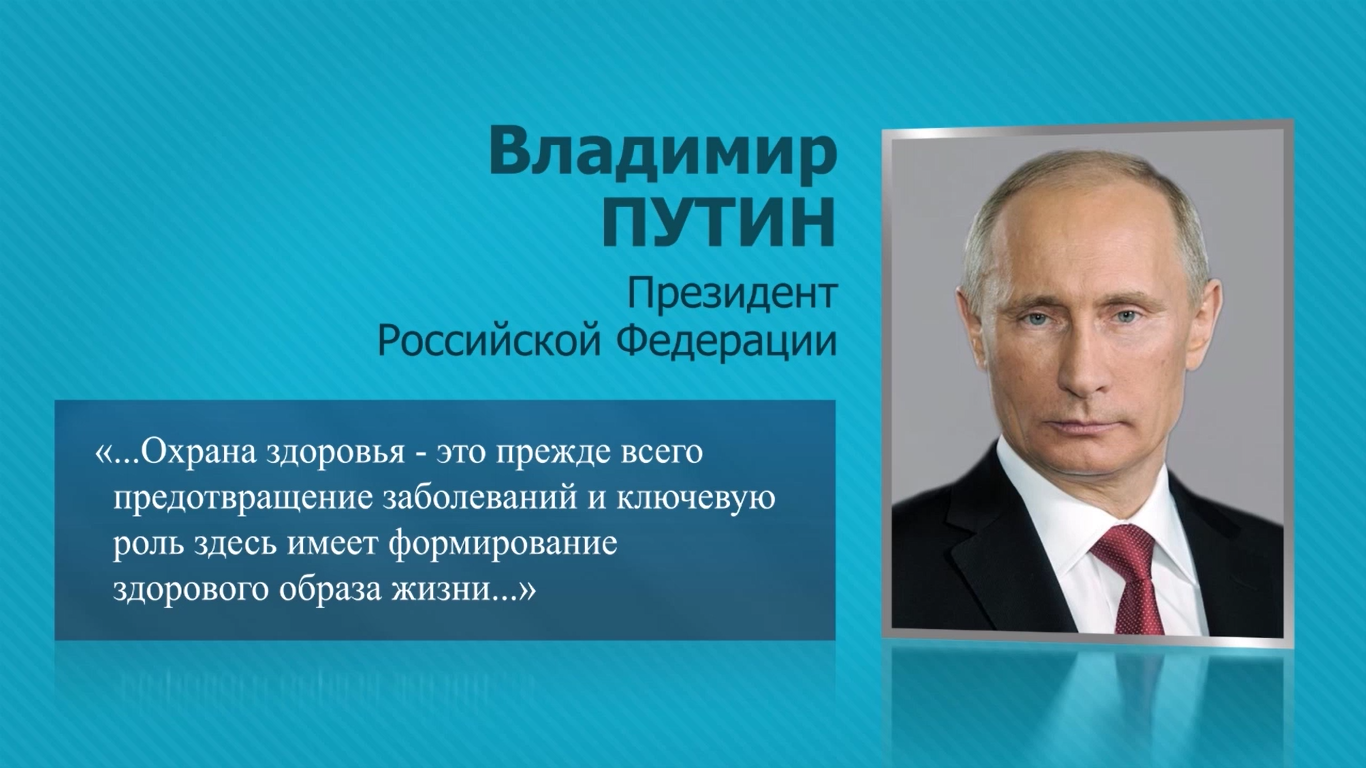 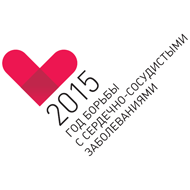